TRI THỨC NGỮ VĂN
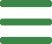 I
THƠ BỐN CHỮ, NĂM CHỮ
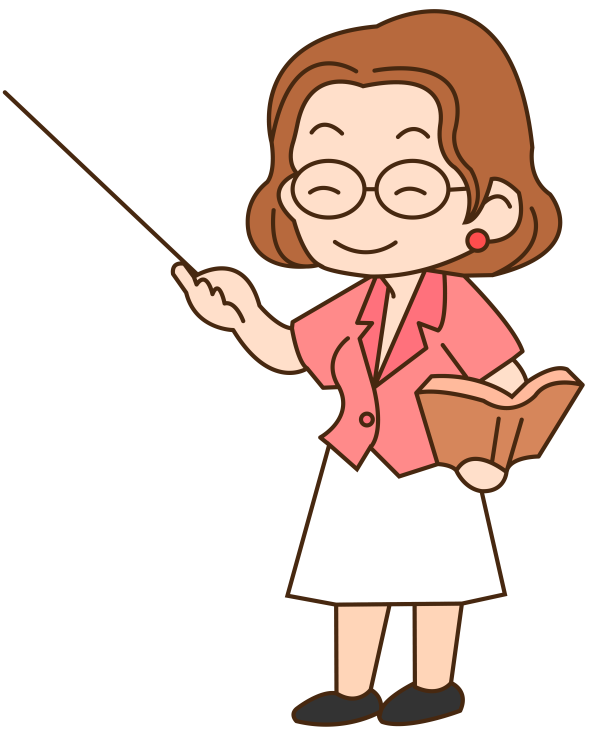 TRẢI	NGHIỆM	TRONG	CUỘC	SỐNG	VÀ  VIỆC ĐỌC HIỂU THƠ
II
I
THƠ BỐN CHỮ, NĂM CHỮ
Thơ bốn chữ

Thơ bốn chữ: thể thơ theo đó, mỗi dòng có bốn chữ (tiếng).
Cách ngắt nhịp: dòng thơ trong bài thường ngắt nhịp 2/2 hoặc  1/3.
- Bài thơ thường chia khổ, mỗi khổ 4 câu, nhưng cũng có khi 2  câu hoặc không chia khổ.
- Cách gieo vần: vần lưng, vần chân, vần liền, vần cách, vần hỗn  hợp…
Vần lưng
Mây lưng chừng hàng
Về	lưng núi
ngang
Ngàn cây nghiêm trang
Mơ	theo bụi
màng
Vần lưng: ngang- mang
Vần cách
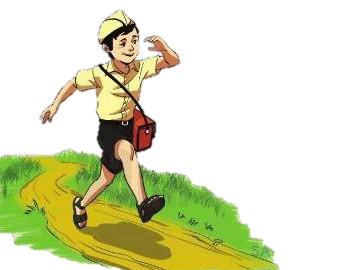 Cháu đi đường cháu  Cháu lên đường xa  Đến nay tháng sáu  Chợt nghe em nhà
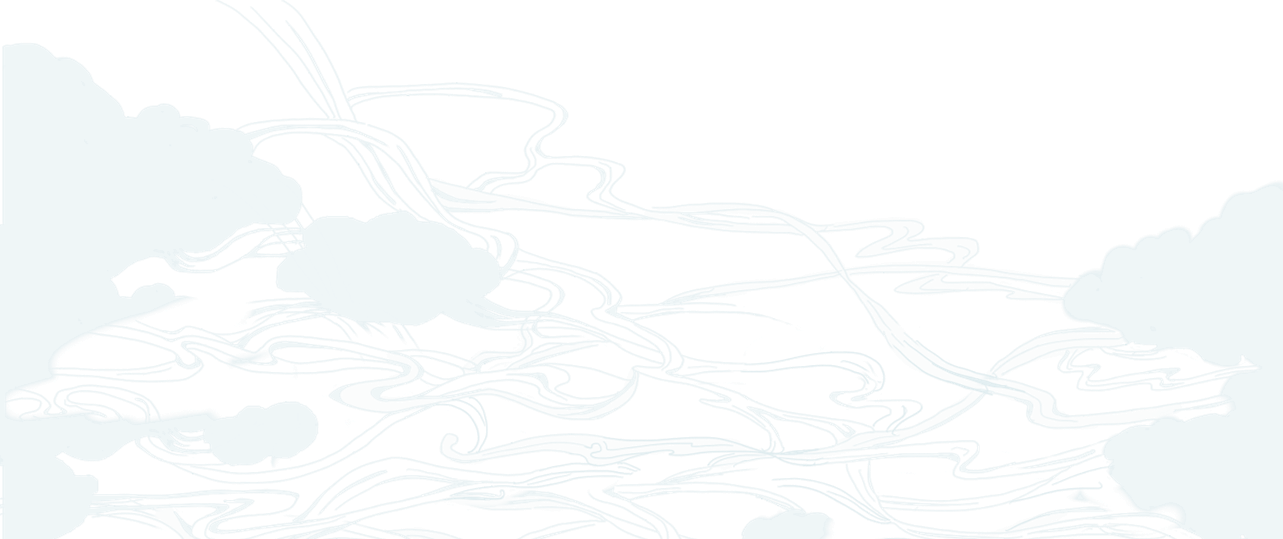 Vần cách: sáu-cháu, xa-nhà
I
THƠ BỐN CHỮ, NĂM CHỮ
2. Thơ năm chữ
Thơ năm chữ: thể thơ theo đó, mỗi dòng có năm chữ (tiếng).
Cách ngắt nhịp: Các dòng thơ trong bài thường ngắt nhịp 3/2  hoặc 2/3, thậm chí ngắt nhịp 1/4 hoặc 4/1.
- Bài thơ thường chia khổ, mỗi khổ 4 câu, nhưng cũng có khi 2  câu hoặc không chia khổ.
- Cách gieo vần: vần lưng, vần chân, vần liền, vần cách, vần hỗn  hợp…
Vần chân
Tiếng đàn bầu của ta  Lời đằm thắm thiết tha  Cung thanh là tiếng mẹCung trầm như giọng cha
Vần chân: ta- tha-cha
TRẢI	NGHIỆM	TRONG	CUỘC	SỐNG	VÀ  VIỆC ĐỌC HIỂU THƠ
II
Cùng đọc một bài thơ nhưng mỗi người đọc  có thể có những cách hiểu và sự cảm nhận  khác nhau. Sở dĩ như vậy vì việc hiểu văn bản  còn phụ thuộc vào trình độ, hoàn cảnh và đặc  biệt là những gì người đọc đã trực tiếp chứng  kiến, đã làm và trải qua,...
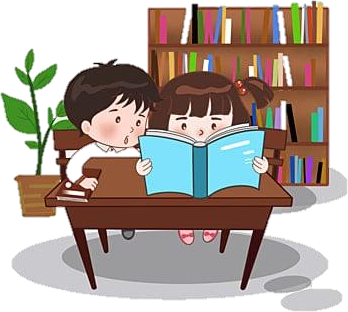 Bài tập nhanh
Hãy cho biết, đoạn thơ sau thuộc thể thơ nào, nêu cách gieo  vần và ngắt nhịp trong đoạn thơ?
Mỗi năm hoa đào nở  Lại thấy ông đồ già  Bày mực tàu, giấy đỏ
Bên phố đông người qua.
(Vũ Đình Liên)
Thơ năm chữ
Ngắt nhịp 2/3, 3/2
Vần giãn cách:  “già” – “qua”
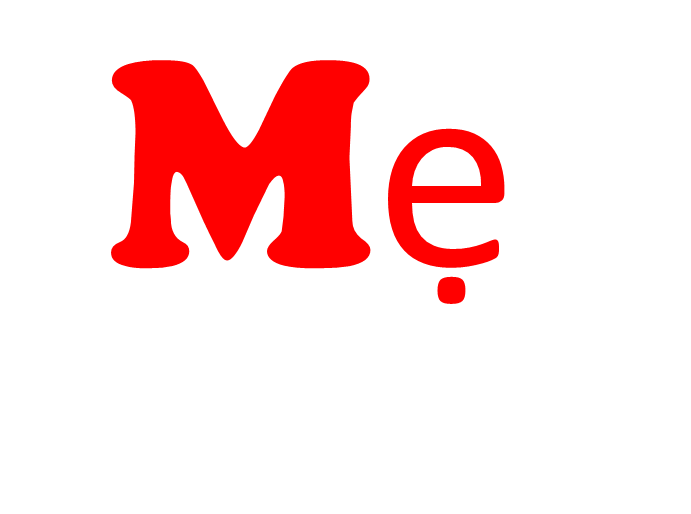 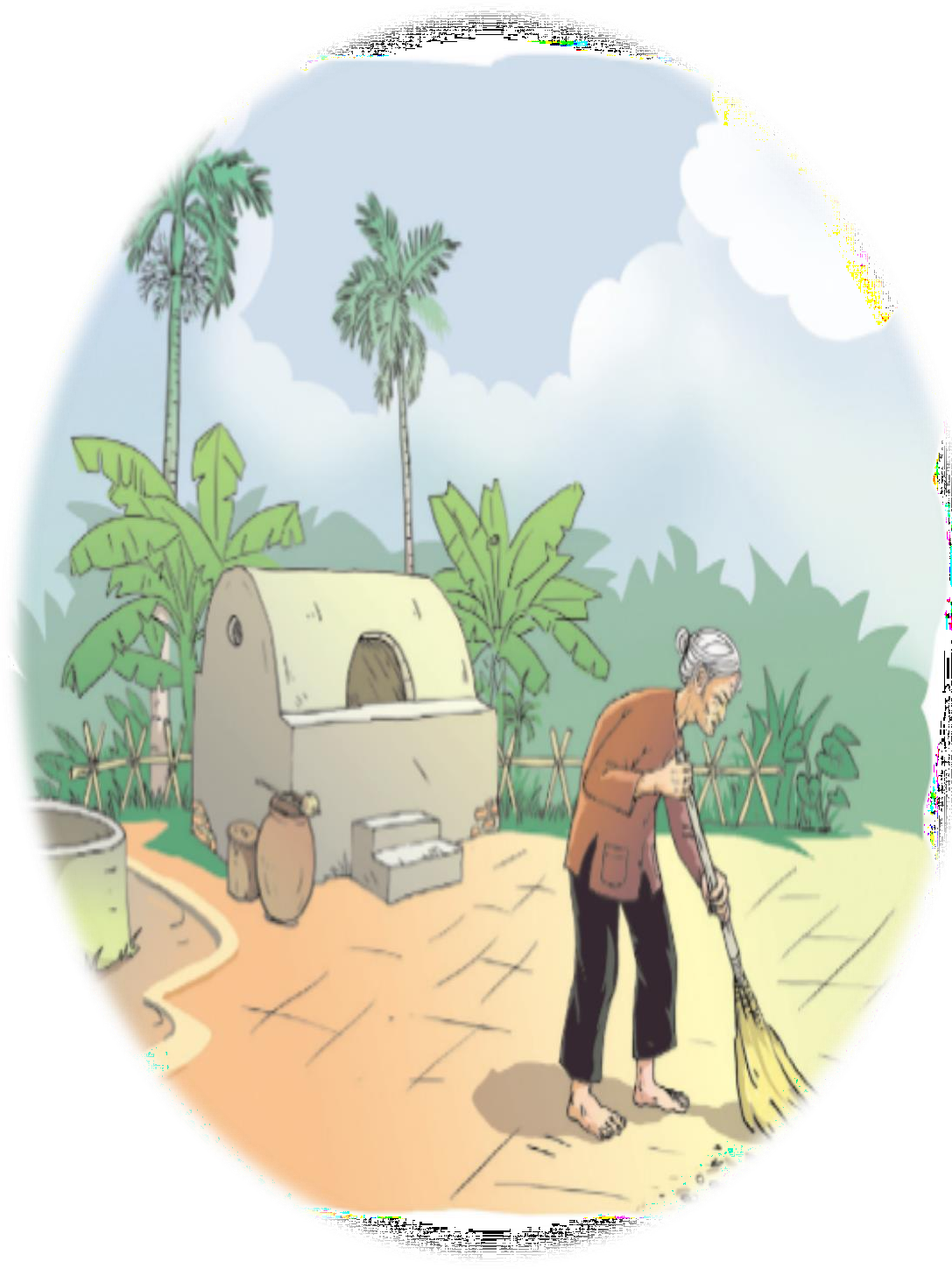 Ngày con còn bé  Cau mẹ bổ tư  Giờ cau bổ tám  Mẹ còn ngại to!
-Đỗ Trung Lai-.
Lưng mẹ còng rồi  Cau thì vẫn thẳng  Cau – ngọn xanh rờn  Mẹ - đầu bạc trắng
Một miếng cau khô  Khô gầy như mẹ  Con nâng trên tay  Không cầm được lệ
Cau ngày càng cao  Mẹ ngày một thấp  Cau gần với giời  Mẹ thì gần đất!
Ngẩng hỏi giời vậy
- Sao mẹ ta già?  Không một lời đáp  Mây bay về xa.
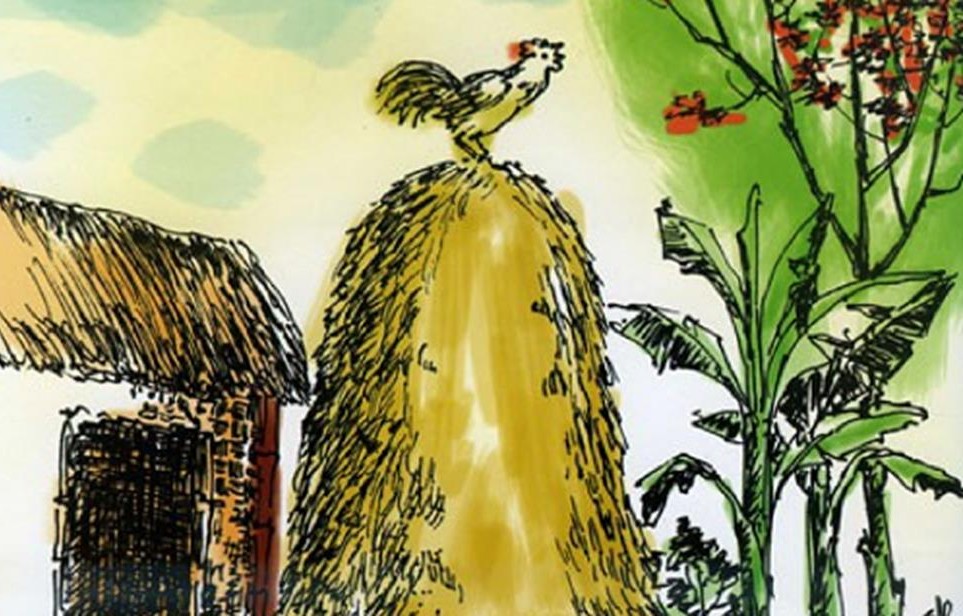 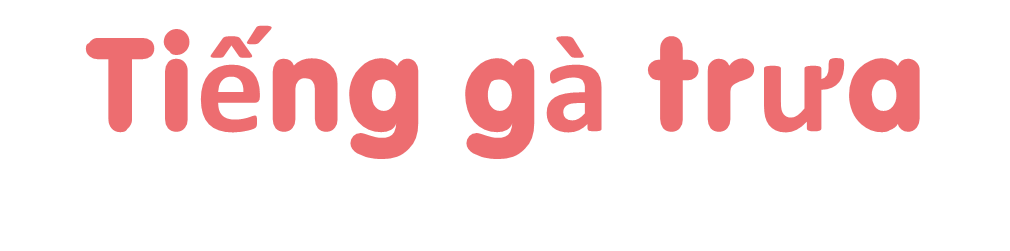 Tiếng gà trưa
Tay bà khum soi trứng  Dành từng quả chắt chiu  Cho con gà mái ấp
Trên đường hành quân xa  Dừng chân bên xóm nhỏ  Tiếng gà ai nhảy ổ:
“Cục...cục tác cục ta”  Nghe xao động nắng trưa  Nghe bàn chân đỡ mỏi  Nghe gọi về tuổi thơ
Tiếng gà trưa
Mang bao nhiêu hạnh phúc  Đêm cháu về nằm mơ
Giấc ngủ hồng sắc trứng
Cứ hằng năm, hằng năm  Khi gió mùa đông tới
Bà lo đàn gà toi
Mong trời đừng sương muối  Để cuối năm bán gà
Cháu được quần áo mới  Ôi cái quần chéo go  Ống rộng dài quét đất  Cái áo cánh trúc bâu  Đi qua nghe sột soạt
Cháu chiến đấu hôm nay  Vì lòng yêu Tổ quốc
Vì xóm làng thân thuộc  Bà ơi, cũng vì bà
Vì tiếng gà cục tác
Ổ trứng hồng tuổi thơ.
Tiếng gà trưa
Ổ rơm hồng những trứng  Này con gà mái mơ
Khắp mình hoa đốm trắng  Này con gà mái vàng
Lông óng như màu nắng [...]